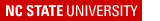 VMP 930Veterinary Parasitology
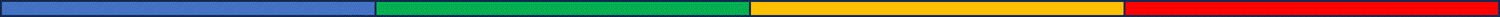 Cestodes 2
More Tapeworms
Questions
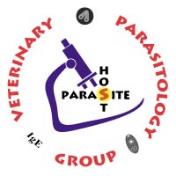 Tapeworm Question
Under which category or categories would Dipylidium caninum fall:
 
A. Companion animal concern

B. Economic concern

C. Human Health concern
Tapeworm Question
A horse presents with colic.

What clues might lead you to a diagnosis of Anoplocephala perfoliata?
Tapeworm Question
Under which category or categories would Anoplocephala fall:

A. Companion animal concern

B. Economic concern

C. Human medical concern
Tapeworm Question
Under which category or categories would Moniezia fall: 
A. Companion animal concern
B. Economic concern
C. Human medical concern
Tapeworm Question
Under which category or categories would Spirometra occur:

A. Companion animal concern

B. Economic concern

C. Human Health concern
Tapeworm Question
Which Tapeworm does NOT cause zoonosis in humans?
A. Spirometra mansonoides

B. Dipylidium caninum

C. Taenia pisiformis

D. Echinococcus granulosus
Tapeworm Question
If a cow is found to be infected with Taenia saginata, what is the cause of condemnation of a cow carcass?

A. Measly beef (larvae in the muscles)

B. Adult tapeworms in the small intestine

C. Larval stages in the liver

D. Segments in the feces of the cow
Tapeworm Question
Which is the tapeworm of horses?

A. Taenia solium

B. Spirometra mansonoides

C. Moniezia expansa

D. Anoplocephala perfoliata
Tapeworm Question
How does a sheep become infected with the tapeworm, Moniezia expansa?


A. Ingest eggs from sheep feces

B. Ingest eggs from dog feces

C. Ingest infected pasture mite while grazing

D. Ingest infected ants while grazing
Tapeworm Question
What is the name of the zoonotic disease of a human that is infected with the larval stage of Spirometra sp.?

A. Hydatid disease

B. There is no zoonotic disease with Spirometra

C. Cysticercosis

D. Sparganosis
Tapeworm Question
Which pet tapeworm is diagnosed via fecal sedimentation instead of segment squash?

A. Spirometra mansonoides

B. Taenia taeniaformis

C. Taenia pisiformis

D. Dipylidium caninum
Tapeworm Question
Definitive Host: Match the tapeworm with its natural definitive host.
____ 1.  Moniezia	A.  Dog

____ 2.  Anoplocephala	B.  Cat

____ 3.  Taenia solium	C.  Cow

____ 4.  Echinococcus	D.  Horse

____ 5.  Taenia taeniaformis	E.  Human

____ 6.  Taenia saginata	F.  Pig

____ 8.  Taenia pisiformis
Tapeworm Question
Intermediate Host:  One often controls tapeworm infections by not allowing access to the intermediate host. Match the tapeworm with its intermediate host.
____ 1.  Dipylidium	A.  Pasture mite

____ 2.  Anoplocephala	B.  Rabbit

____ 3.  Taenia solium	C.  Sheep

____ 4.  Echinococcus	D.  Cow

____ 5.  Taenia taeniaformis	E.  Rodent

____ 6.  Taenia saginata	F.  Flea

____ 8.  Taenia pisiformis	G.  Pig
Tapeworm Question
Zoonosis: How do humans become infected with  _________? Match the tapeworm with its transmission to humans.
____ 1.  Taenia saginata 	  A.  Ingest larval tapeworm from raw pork

____ 2.  Spirometra 	  B.  Ingest larval tapeworm in a flea

____ 3.  Dipylidium	  C.  Ingest tapeworm egg from dog feces

____ 4.  Taenia solium	  D.  Ingest larval tapeworm in a copepod

____ 5.  Echinococcus	  E.  Ingest tapeworm egg from human feces

			  F.  Ingest larval tapeworm from raw beef

			  G.  Ingest larval tapeworm from raw frog
Stage in human:
Green = Adult worm
Red = Larval worm